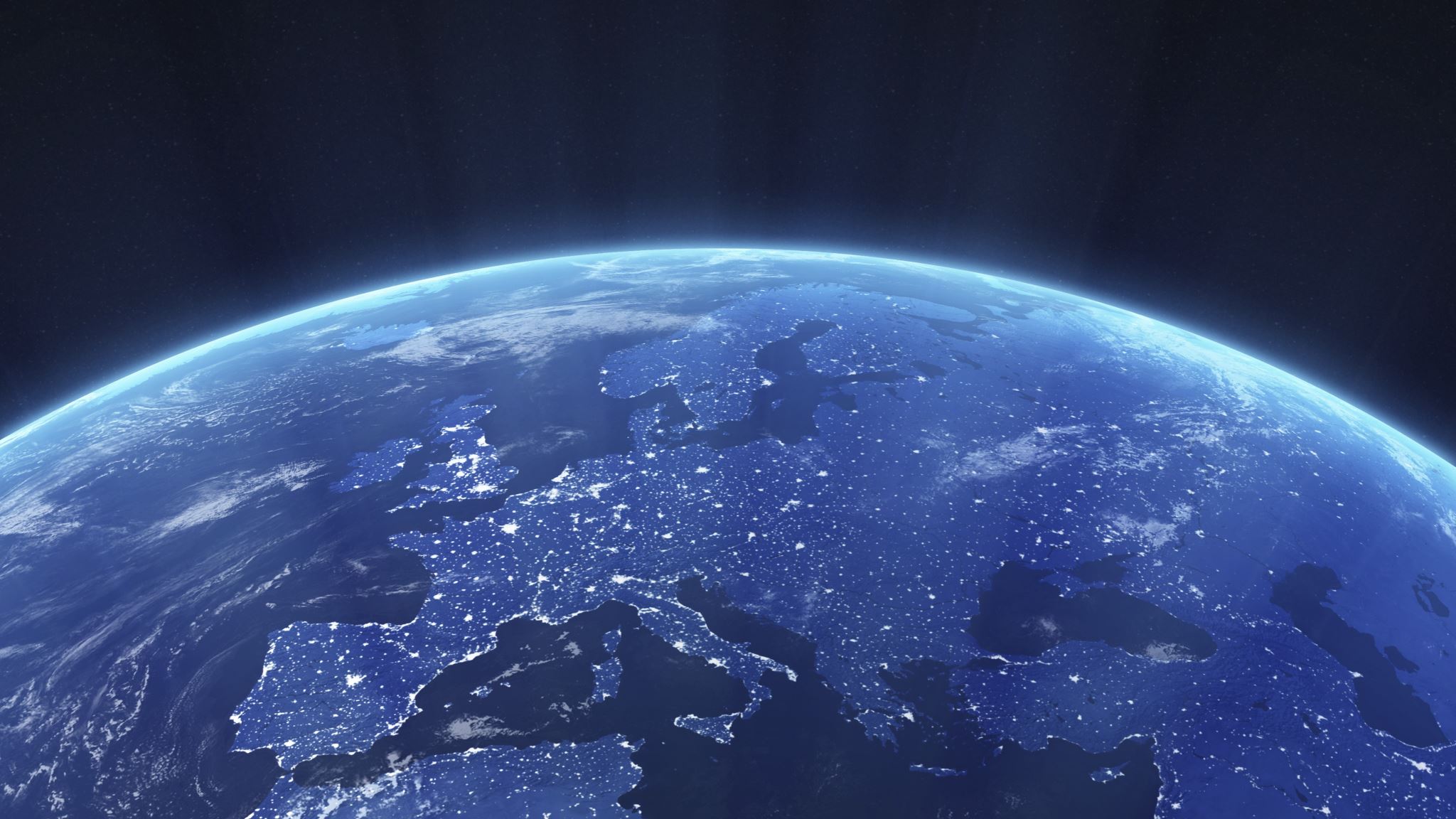 SFR Jugoslavija
Socijalistička Federativna Republika Jugoslavija – rođenje i raspad
Sadržaj:
Nastanak
Borba u II. Svjetskom ratu
Informacije (zemljopisne)
Informacije (vojna moć)
Informacije (politika)
Informacije (zanimljivosti)
Sjeme bijesa
Početci kraja
Raspad SFR Jugoslavije
Rat na Kosovu
NATO-vo bombardiranje SR Jugoslavije
Dodatak: Informacije o povijesti i stanju SR država u SFRJ
SFRJ
Socijalistička Federativna Republika Jugoslavija ili Druga Jugoslavija ili Titova Jugoslavija bila je naziv za zajedničku državu Socijalističke Republike Slovenije, Socijalističke Republike Hrvatske, Socijalističke republike Bosne i Hercegovine, Socijalističke Republike Crne Gore, Socijalističke Republike Srbije, Socijalističke Republike Makedonije.
Postojale su i dvije Socijalističke Autonomne Pokrajine: Kosovo i Vojvodina.
Nastanak SFRJ i njene prve godine- Nastanak SFRJ
SFRJ (Socijalistička Federativna Republika Jugoslavija) uspostavljena je na teritoriju Kraljevine Jugoslavije, 29. studenoga 1943., a kao novonastala država postaje nakon kraja II. Svjetskog rata.
Prvo ime, 1946., bilo je Federativna Republika Jugoslavija, a Ustavom 1946. dobila je naziv kojeg sada svi znamo – SFR.
U SFRJ je vladao komunistički režim, ali ne kao u SSSR.
Priznanje je zadobila zahvaljujući borbi protiv fašizma, otpora staljinizma te politici pokreta nesvrstanih.
- Prve godine SFRJ
Svoje prve godine, SFRJ, započela je s progonom fašističkih vojnih formacija koje su djelovale i ostale na tlu SFRJ.
Stoga vrijedi da je Jugoslovenska Armija pobila i formacijske snage fašista, civile koje su smatrali neprijateljima te protivnicima trenutačne vlasti u SFRJ.
Razlikujemo: pokolj u Bleiburgu, Pokolj u Gračanima, pokolj na Kočevskom Rogu, pokolj u Teznom, Pokolj u Maceljskoj Šumi, Pokolj u Kevinoj jami, Pokolj u Hudoj jami i Pokolj na otoku Daksi.
Anti-staljinizam nije bio prisutan do 1948., pa je u školama i ostalim ustanovama vršeno sovjetsko-staljinističko učenje.
- Prve godine SFRJ
Od 1948. u Jugoslaviji nastaje pokret zvan Otpor Staljinizma ili titoizam, te se uspostavlja Titoistička vlast.
Neistomišljenike su pogubili u pokoljima.
Od svoga postojanja i početka Titove vlasti SFRJ se počela nametati oružanim snagama te se počela strogo naoružavati te će kasnije, ista Jugoslavija postati treća sila Europe sa svojom poznatom vojskom – JNA.
Borba u II. Svjetskom ratu
Dakle, SFRJ je zastupljena u Drugom svjetskom ratu te se borila protiv fašizma.
Komunistička Partija Jugoslavije pod vodstvom Josipa Broza Tita uspješno organizira partizanski oružani otpor okupatorima. 
1941. su počela zasjedanja partizanskih strana te se od 1942. organizira AVNOJ (Antifašističko Vijeće Narodnog Oslobođenja Jugoslavije)
Nastaje Demokratska Federativna Jugoslavija 1944. te biva priznata, a kasnije vlast zauzimaju ponovno KPJ-ovci te stvaraju jedno-partijski režim.
Novonastala SFRJ - zemljopis
SFRJ se prostirala od Slovenije pa do Makedonije, od Jadranskog Mora pa do Srbije (Današnjih zemalja i mora).
Prostirala se u vremenskoj zoni: UTC+1
Površina SFRJ: 255 804 km2 
Stanovništvo: 23 724 929 (popis iz srpnja 1989.)
Valuta u SFRJ bila je Jugoslavenski Dinar.
(O ukupnom zemljopisu: gospodarstvo, zanimanja i ostalo pogledajte u Dodatku, SR država i cjelokupan status SFRJ)
Vojna moć SFRJ
Jugoslavenska Narodna Armija (JNA) bila je vojna moć Jugoslavije i treća vojna sila u Europi.
JNA se granala na tri grane: Kopnena vojska JNA, Jugoslavenska ratna mornarica, Jugoslavensko ratno vazduhoplovstvo (zrakoplovstvo).
Zbog svoje politike djelovanja unutar države, JNA je zadobila svoju veliku moć.
Njezino prvo djelovanje u državi bilo je pokolj fašističkih generala i oružanih snaga na tlu Jugoslavije, te nije imala važnih djelovanja do Oslobođenja ‘71.
Vojna moć SFRJ
U operaciji Sloboda ’71, JNA je smirivala tenzije i čežnju hrvatskih i slovenskih političara za konfederacijom i demokracijom, te da se izbaci jedno-stranačka politika.
JNA uspješno izvodi manevre koje je nadgledao i sam predsjednik, vrhovni vođa JNA, Josip Broz Tito.
Svoje treće djelovanje zabilježeno je na „Danu zastava”, nacionalnom prazniku Republike susjedne Albanije, kada se svake godine na taj isti dan, Albanci na SAP Kosovu okupljaju sa Albanskim zastavama te uzvikuju poznati slogan „Kosovo Republika!”.
JNA i Milicija SFRJ je uspješno djeluju, te nemire zaustavljaju uspješno sve do 1998.
Vojna moć SFRJ
Nakon Titove smrti upravu nad JNA preuzimaju predsjednički vrhovi SFRJ.
Zbog većinskih etičkih Srba na vlasti JNA, Hrvatska i Slovenija napuštaju Kongres Saveza Komunista 1990. te potiču nacionalnu demokraciju u državi.
Vidjevši da se više mir u Jugoslaviji ne može vratiti, očajni predsjednički vrh pomisli da će se sve zaustaviti dugim vojnim intervencijama.
Zauzvrat tome, Hrvatska i Slovenija, 25. lipnja, 1991. proglašavaju neovisnost, a za njima ide i Makedonija i Bosna i Hercegovina 1992.
Službeno okončanje JNA potpisano je 20. studenog 1992.
Politika SFRJ
Politički vrh SFRJ usavršavao je definiciju Socijalističke Federativne Republike Jugoslavije.
Od 6 država članica te 2 autonomne pokrajine, svaka je imala predsjednički vrh koji se zvao Predsjedništvo SFRJ.
Na vrhu svega toga bio je predsjednik Josip Broz Tito, a nakon njegove smrti, Predsjedništvo SFRJ počinje djelovati samostalno i upravljati državom i JNA.
Predsjedništvo formira UDBU – tajna organizacija za istrebljivanje teških zločinaca.
- Djelovanje UDBA-e – Obitelj Ševo
Jedinstven primjer i potpuno blizak ovom središtu, a povezan je s UDBA-om i djelovanjem UDBA-e, je ubojstvo obitelji Ševo.
Stjepan Ševo rođen u Hamzićima u općini Čitluk bio je hrvatski emigrantski političar i zagovornik za Demokratsku Suvremenu Slobodnu Hrvatsku.
Nakon sloma Hrvatskog proljeća, UDBA ga smatra najopasnijim vođom Hrvatskog Revolucionarnog Bratstva.
Po izvješću tajnog agenta UDBE i kuma Stjepana Ševe, Vinka Sindičića, bio je jedan od važnijih logističara HRB-a.
- Djelovanje UDBA-e – Obitelj Ševo
18. kolovoza u ranim jutarnjim satima, Stjepan Ševo, sa svojom suprugom Tatjanom i kćerkom Rosemarie Ševo polazi na izlet u Veneciju.
Vinko Sindičić je doznao za taj plan te je nagovorio Ševu da pođe s njim, na što je Ševo pristao, što su svjedoci i priznali.
Istog dana, u večernjim satima, Vinko Sindičić je iskoristio nepažnju suputnika te spavanje mlade djevojčice te je lagano podignuo pištolj i postavio prigušivač tipa R2.
10 minuta nakon, ispaljuje hitac ravno u glavu Stjepana Ševe.
Tatjana je u borbi da mu otme pištolj izgubila život također.
Mlada djevojčica koja je spavala, probudila se zbog buke i pokušala pobjeći, ali ju je Vinko uhvatio prislonio pištolj na glavu i ubio kao i ostale iz obitelji.
Zanimljivosti iz SFRJ
Galeb – Titova privatna jahta. Nekoliko puta obnovljena nakon Titove smrti, danas muzej.
NNNI – „Ništa nas ne smije iznenaditi”, treninzi JNA u Jugoslaviji kao proces iznenadnog napada na SFRJ
Sirene – protiv-avionske sirene koje su se svakog 15.5. nakon Titove smrti uključivale kako bi simbolizirale njegov odlazak u prošlost.
JNA – JNA nije branila državu od okolnih zemalja, već beogradsko predsjedništvo od naroda unutar Jugoslavije.
KBC Ljubuški – proglašena najvećom i najboljom bolnicom u SFRJ samo zato što su uspješno Titu operirali žuč.
Sjeme bijesa
Ustavom 1974. ojačana je samoupravna vlast u Jugoslaviji.
Tito postaje doživotni predsjednik, te se formira Predsjedništvo SFRJ.
Smanjen broj članova predsjedništva sa 23 na 9.
Bosanski Muslimani dobivaju ravnopravnost.
Organizirane i nove organizacije.
Osnovano savezno vijeće.
Tito je sam priznao nakon usvajanja ugovora da je greškom posijao sjeme bijesa i da više nema spasa.
Početci kraja SFRJ
Komunističke propagande vladale su zemljama SFRJ od početaka 1980.tih pa na dalje. 
Po smrti Tita, Jugoslavija je bankrotirala, sjeme bijesa je raslo, nemiri su nastali u državama.
Slobodan Milošević dolazi na vlast te se ispunjaju plan Velike Srbije. Vlast zauzima Srb sa etničkim ciljevima čišćenja „Ustaša” i Bošnjaka.
Jugoslavija upada u veliku ekonomsku krizu, nestašica goriva, električne energije bio je samo početak kraja nekada slavne Jugoslavije.
Milošević ojačava Ustav i postavlja centralističku vlast u SR Srbiji 1990.
Raspad SFRJ
Slobodan je svoje planove razjasnio na Kongresu Komunista 1990. nakon čeka Hrvatska i Slovenija napuštaju isti.
JNA biva preoblikovana u Srpsku armiju te biva služena za Veliko-Srpske planove i zločine u SFRJ.
25. lipnja 1991. Hrvatska i Slovenija proglašavaju neovisnost, što je Srbija samo čekala.
Srbija zauzima Krajinu te istočnu Hrvatsku, a 28 dana nakon početka rata, sve snage JNA bivaju povučene iz Slovenije koja istupa iz rata.
Srbija počinje sa žestokim napadima na Hrvatsku i njene gradove.
Rat za neovisnost (Raspad SFRJ)
Hrvatska se odlučila za obranu svog teritorija na vlasti sa dr. Franjom Tuđmanom.
Srpske sile vukle su svoju vojsku preko teritorija SR Crne Gore i SR Bosne i Hercegovine.
1991. i SR Makedonija glatko izlazi iz rata. Srbi su se baš okomili na Hrvatsku.
1992. Srbi bombardiraju hrvatsko selo u SR Bosni i Hercegovini te Hrvati u BiH bivaju izdani i na svoju ruku ubačeni u rat.
Ni muslimani nisu željeli Jugoslaviju te se oni odlučuju za 3. stranu.
Tako, rat u Jugoslaviji je bio između Hrvata, Srba i Muslimana.
Rat za neovisnost
Veliki pokolji i stradavanja zabilježila su razdoblje od 1991. do 2000. u Jugoslaviji.
Uništavanje UNESCO-vih spomenika po teritoriju Jugoslavije.
Stari Most u Mostaru, Grad Dubrovnik koji su trpili danonoćna bombardiranja te slali pozive u pomoć svih stranih država da priskoče u rat.
Pomoć nisu dobili, a Hrvati su bili podijeljeni na Dalmatinsku Hrvatsku, Središnju Hrvatsku te Hrvatsku Republiku Herceg Bosnu.
Umorni od rata, Hrvati se strateški dobro poslažu u manje vojno-teritorijalne upravne jedinice zvane HVO.
O Domovinskom ratu pogledajte posebnu prezentaciju.
Rat na Kosovu
Dok je još bilo vrijeme Jugoslavije, u 80tim, Albanci s Kosova zahtijevali su da Kosovo postane Republika.
Nakon kraja Domovinskog rata, 1998., Albanski teroristi na Kosovu podižu uzbunu i nemire, na što Srbija odgovara oružanim otporom.
Zatim Albanci također odgovaraju oružjem te izbija rat za Kosovsku neovisnost.
Diljem Kosova Srbi su činili genocide te maskare nad Albancima.
Kosovo nije dobilo neovisnost u tom ratu.
NATO-vo bombardiranje SR Jugoslavije
Savezna Republika Jugoslavija bio je naziv za preostale dvije (danas 3) države. SR Srbiju i SR Crnu Goru (te Kosovo).
NATO je organizacija „zapadnjaka” te im je suglasnost da je oružani napad na jednu članicu, napad je na sve njih.
1999., 23.3., NATO započinje operaciju „Krila Bijelog Anđela” te, služeći se teritorijem Slovenije, Albanije, Bosne i Hercegovine i Hrvatske, danonoćno bombardira teritoriju SR Jugoslavije 75 dana.
Jadransko more bilo je prepuno visoko-dometni razarača.
Bolnice, tvornice, vojne baze, civilne ustanove. Ništa nije bilo pošteđeno.
Kraj!
Ako želite pogledati Dodatak, kliknite ovdje.
Ako ne želite pogledati Dodatak, kliknite ovdje.
Dodatak: Socijalističke Republike SFRJ-a i SFRJ:
Kraj!
Jugoslavija
Socijalistička Republika Hrvatska
Socijalistička Republika Slovenija
Socijalistička Republika Bosna i Hercegovina
Socijalistička Republika Srbija
Socijalistička Republika Crna Gora
Socijalistička Republika Makedonija
Socijalistička Autonomna Pokrajina Kosovo
Socijalistička Autonomna Pokrajina Vojvodina
Jugoslavija
SFRJ ima 23 724 929 stanovnika i 250 804 kilometara kvadratnih površine.
Jugoslavija je srednje-europska, balkanska, jadranska i južno-europska zemlja.
Službeni jezik: Srpsko-hrvatski ili hrvatsko-srpski.
Od prirodnih osobina u Jugoslaviji na sjeveru jest Panonska nizina te u SR Sloveniji planine. SR BiH je pretežito planinska, kao i SR Hrvatska, samo je istočna Hrvatska u Panonskoj nizini. Ostale države su pretežito planinske. Države s izlazom na more u SR Slovenija, SR Hrvatska i SR Crna Gora.
Stanovništvo je raznoliko s dominacijom Srba i Hrvata, a vjere su Rimokatolici 32%, pravoslavni 42%, muslimani 12% i 14% ateista i drugih.
Socijalistička Republika Hrvatska
SR Hrvatska ima 56 530 kilometara kvadratnih površine te 4 567 990 stanovnika.
Jezik je Hrvatski, a vjera je pretežito rimokatolička
SR Hrvatska ima najdužu obalu od svih Republika od SFRJ te ima treći najveći grad u Jugoslaviji, Zagreb (ujedno i glavni grad SR Hrvatske), i najvažniju luku i ratnu luku, Split.
Jugoslavija je u SR Hrvatsku ulagala u poljoprivredu te u industriju.
Zapadnom Hrvatskom se proteže pojas Dinarida, a na istoku Panonska nizina. Na sjeveru protežu se razna gorja i planine, baš kao i na jugu, gdje je nizina samo uz obalu Jadrana.
Postoje razna nalazišta ruda diljem Hrvatske
Socijalistička Republika Slovenija
SR Slovenija ima 20 251 kilometara kvadratnih površine te 1 272 372 stanovnika.
Jezik je Slovenski, a vjera je pretežito rimokatolička.
SR Slovenija ima jako mal izlaz na more jer joj izlaz prepriječila SR Hrvatska, ST Trst (do pripojenja Italiji) i Italija.
SR Slovenija ima jako mal udio nizina te je zbog toga pretežito planinska zemlja s mnogo nalazišta ruda.
SFRJ je ulagala u SR Sloveniju dosta novaca u rudarstvo gdje je taj oblik gospodarstva forsiran do nestanka ruda.
SR Slovenija ima drugi grad po veličini, koji joj je ujedno i glavni, Ljubljanu, te luku Koper.
Socijalistička Republika Bosna i Hercegovina
SR Bosna i Hercegovina ima 51 129 kilometara kvadratnih površine te 3 746 111 stanovnika.
Jezik je tzv. Bošnjački, a vjerski dominiraju i pravoslavci i muslimani.
SR BiH ima glavni grad Sarajevo te izlaz na more u Neumu. 
SR BiH nema dovoljno morske dubine da bi se Neum koristio kao luka, pa je u SR BiH forsirana vojna industrija, zato je BiH i korištena kao sredstvo rata.
SR BiH je pretežito planinska zemlja s obiljem ruda koje nisu baš dobro korištene.
Na sjeveru ima mal udio nizine gdje se dobro vrši poljoprivreda.
Socijalistička Republika Srbija
SR Srbija ima ukupno 88 361 kilometara kvadratnih površine (sa SAP Kosovom i SAP Vojvodinom) te 8 446 539 stanovnika (s SAP Kosovom i SAP Vojvodinom).
Jezik je Srpski, a vjerski prevladavaju pravoslavci.
SR Srbija ima glavni grad i SFRJ, Beograd, a nema izlaza na more.
SR Srbija je na sjeveru nizinska, a na jugu planinska zemlja.
Od industrije, SR Srbija ulaže i u gospodarstvo i u industriju i u rudarstvo.
SR Srbija je najdominantnija zemlja u SFRJ s centralističkom upravom u Beogradu.
Socijalistička Republika Crna Gora
SR Crna Gora ima 13 812 kilometara kvadratnih površine te 529 406 stanovnika.
Jezik je Srpsko-Hrvatski, a vjera je pretežito pravoslavna.
SR Crna Gora ima glavni grad Titograd (kasnije Podgorica) te nekoliko luka u Kotar-u(područje izlaza Crne Gore na more).
U SR Crnu Goru pretežito je ulagano u brodogradnju i industriju te rudarstvo.
Pretežito je planinska zemlja, a nizinski dio je tik uz more.
Socijalistička Republika Makedonija
SR Makedonija ima 25 713 kilometara kvadratnih te 1 647 380 stanovnika.
Jezik je Makedonski, a vjera je pretežito pravoslavna.
SR Makedonija je najveća turistička atrakcija zbog svojih planina, u što je Jugoslavija i ulagala velike sume novca.
SR Makedonija ima glavni grad Skopje koji je četvrti po većini u SFRJ.
SR Makedonija nema izlaza na more, ali zbog svojih prelijepih planina, ulaganja u turizam i u rudarstvo, jako je važna zemlja za SFRJ.
Socijalistička Autonomna Pokrajina Kosovo
SAP Kosovo ima 10 887  kilometara površine i 1 243 963 stanovnika.
Jezik je Albanski i Srpski, a vjerski dominiraju muslimani.
SAP Kosovo je važan teritorij Jugoslavije zbog količine i vrste ruda.
SAP Kosovo je dio SR Srbije, a na njemu su nastali nemiri zbog Albanaca koji žele SR Kosovo.
SAP Kosovo je pretežito planinska zemlja.
SAP Kosovo ima najveći i glavni grad za pokrajinu Prištinu.
Socijalistička Autonomna Pokrajina Vojvodina
SAP Vojvodina ima 21 596 kilometara kvadratnih i 2 000 012 stanovnika.
Jezik je Srpski, a vjerski dominira pravoslavlje.
SAP Vojvodina je cjelovito nizinska zemlja te najveće područje poljoprivredne industrije.
SAP Vojvodina je sastavni dio SR Srbije, a glavni grad za tu pokrajinu se mijenjao između Novog Sada i Subotice.
Kraj! Hvala na pažnji!
Komunizam u Jugoslaviji nije donio ništa dobro.
Ubijanje fratara i širenje ateizma nasilno po čitavoj državi 40 godina.
Nakon svega toga, Jugoslavija je podijeljena na Sloveniju i Hrvatsku koje su članice EU i NATO, Crnu Goru i Makedoniju koje je članice NATO, Bosnu i Hercegovinu koja je kandidat za članstvo u NATO,  Srbiju koja je kandidat za članstvo u EU i Kosovo koja je najnovija zemlja, a partner NATO.
Kraj!